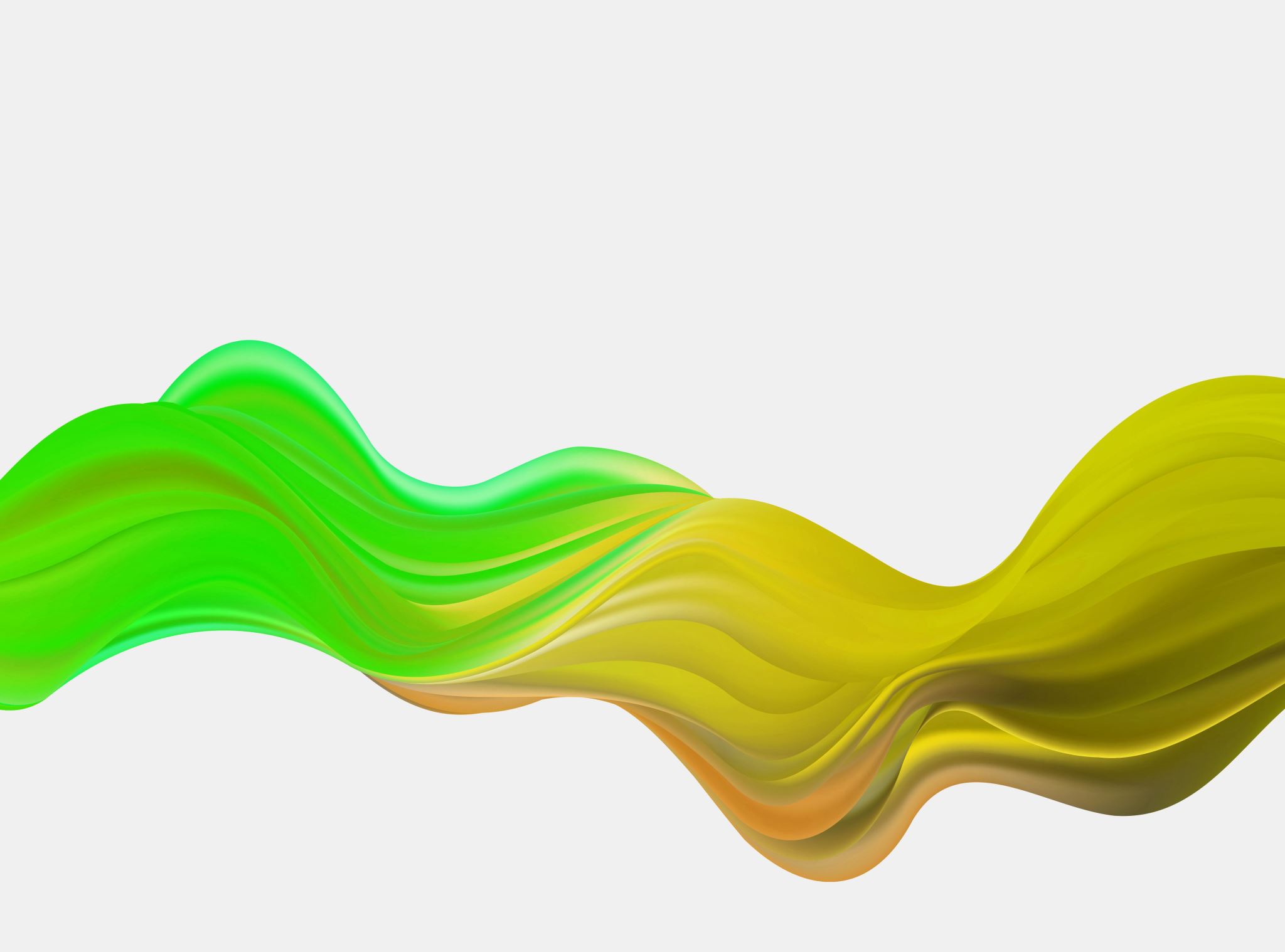 Citas estilo APA 7
Biocenosis
Para citar dentro del texto en el estilo APA 7, se siguen ciertas pautas según el tipo de fuente y cómo se cita.  
1. Citas textuales:
Cuando se cita directamente el texto de una fuente, se incluye el apellido del autor, el año de publicación y la página específica de donde proviene la cita entre paréntesis. De no tener autor, se utiliza el título que será el primer elemento en la entrada de la lista de referencias (entre comillas si no es un libro).
Ejemplo con autor: (Jiménez, 2022, p. 59)
Ejemplo sin autor: (“Día Mundial de la Educación Ambiental 2024: ¿Qué es y por qué es importante?”, 2024, p. 1)
2. Citas parafraseadas o indirectas:
Cuando se parafrasea o resume una idea de una fuente, también se incluye el apellido del autor y el año de publicación entre paréntesis. 
Ejemplo con autor: (Jiménez, 2022)
Ejemplo sin autor: ("Título del artículo", 2024)
3. Citas de múltiples autores:
Siempre la cita de dos autores registra ambos apellidos y el año unidos por “y” si la obra es en español y “&” si no lo es. 
Primera cita con dos autores: (Reid & Gómez-Zamora, 2022; Laguna y Piedra, 2024)
Citas subsecuentes con dos autores: (Reid & Gómez-Zamora, 2022 ; Laguna y Piedra, 2024)
Una fuente con tres o más autores se cita utilizando el apellido del primer autor seguido de "et al."
Primera cita con tres o más autores: (García et al., 2021)
Citas subsecuentes con tres o más autores: (García et al., 2021)
4. Citas de fuentes electrónicas sin paginación:
Al citar fuentes electrónicas que no tienen páginas (como un sitio web), simplemente se coloca el apellido del autor o el título y el año entre paréntesis.
Ejemplo con autor: (Villalobos, 2020)
Ejemplo sin autor: (“Hábitat", 2019)
Para citar referencias en el formato APA 7
 
1. Libros:
Apellido(s), Inicial(es) del nombre del autor o autores o nombre de autor corporativo. (Año de publicación). Título del libro en cursiva. (edición) Editorial. DOI (si lo tuviera).
Si la fuente describe dos apellidos se deben incorporar ambos. 
Ejemplo: 
López Esteban, C. (ed.) (2022). Los ODS. Avanzando hacia una educación sostenible. Ediciones Universidad de Salamanca. https://doi.org/10.14201/0AQ0327
2. Artículos de revista:
Apellido(s), Inicial(es) del nombre del autor o autores. (Año de publicación o s/f -sin fecha-). Título del artículo. Título de la Revista en cursiva, Volumen (número), páginas. DOI
Ejemplo: 
Masís-Benavides, G. (2023). Retos para el logro de      los Objetivos de Desarrollo Sostenible (ODS) en Costa Rica en retrospectiva a la Conferencia de las Naciones Unidas sobre el Cambio Climático. Revista Biocenosis, 34 (2), 7-25. https://doi.org/10.22458/rb.v34i2.5069
3. Artículos de periódico:
Apellido(s), Inicial(es) del autor. (Año, mes día de publicación). Título del artículo. Nombre del Periódico en cursiva, Página(s). DOI (si está disponible).
Ejemplo: García, M. (2021, 15 de marzo). Nuevas tendencias en tecnología. El Diario, p. A3.
4. Páginas web:
Autor(es) si está disponible. (Año de publicación o actualización). Título de la página. Nombre del sitio web en cursiva. DOI o URL
Ejemplo: 
Fernández, L. (4 de julio, 2024). Conservación del suelo: importancia, técnicas y prácticas. Ecología Verde. https://www.ecologiaverde.com/conservacion-del-suelo-importancia-tecnicas-y-practicas-2194.html
5. Fuentes electrónicas sin autor:
Título de la página o recurso en cursiva. (Año de publicación o actualización). Nombre del sitio web en cursiva. DOI o URL
Ejemplo: 
Objetivos de Desarrollo Sostenible (ODS). Comprometidos con los ODS. (5 de julio, 2024). Iberdrola. 
https://www.iberdrola.com/sostenibilidad/comprometidos-objetivos-desarrollo-sostenible
6. Capítulo de un libro editado:
Apellido(s), Inicial(es) del autor del capítulo. (Año de publicación). Título del capítulo. En Inicial(es) Apellido(s) del Editor (Ed.), Título del libro en cursiva (páginas del capítulo). Editorial. DOI
Ejemplo: 
Ruiz -Pérez, V. (2012). Evaluación de materiales y recursos de educación ambiental en la solución del problema del agua en el municipio de puebla, México. En Organismo Autónomo Parques Nacionales. Ministerio de Agricultura, Alimentación y Medio Ambiente (Eds.), Nuevas investigaciones iberoamericanas en Educación Ambiental (483-506). Doctorado Interuniversitario de Educación Ambiental. https://www.miteco.gob.es/es/ceneam/recursos/documentos/serieea/investigaciones-iberoamericanas-ea.html
Recuerde verificar siempre si la fuente proporciona un DOI y utilizarlo en la cita si está disponible. Si no hay DOI, entonces utilice la URL del recurso.
7. Leyes en el formato APA 7
1. Citas en texto:
Al citar una ley en el texto, incluya el nombre de la ley y el año de promulgación entre paréntesis. 
Ejemplo:

Costa Rica a través de la Ley de Biodiversidad n.º 7788 (1998) protege el patrimonio…

2. Citas en la lista de referencias:
Al incluir la ley en la lista de referencias al final de su trabajo, se debe brindar la siguiente información.
Nombre de la ley, abreviatura del título de la ley (si corresponde), número de la ley, fecha de promulgación, página(s) (si corresponde), URL o DOI (si está disponible).
Ejemplo:
Ley de Biodiversidad, n.º  7788 (30 de abril de 1998). La Gaceta n.º 101 del 27 de mayo de 1998. https://www.pgrweb.go.cr/scij/Busqueda/Normativa/Normas/nrm_texto_completo.aspx?nValor1=1&nValor2=39796
Bibliografía
American Psychological Association. (2020). Publication manual of the American Psychological Association. (7th ed.). https://doi.org/10.1037/0000165000 
Pairumani, R. (2020). APA: Citas y referencias según 7ma edición. CAIEM. Edición Kindle.
Chinchilla F., Cerdas, R. (2022). Guía para la utilización del formato APA. Diferencia entre APA  edición 6 y APA edición 7. Centro de Información, Documentación y Recursos Bibliográficos (CIDREB). https://www.uned.ac.cr/docencia/images/cidreb/manuales/Gu%C3%ADa_utilizaci%C3%B3n_formato_APA.pdf